دکتر شهروزیان
استادیار سم شناسی دانشگاه سمنان
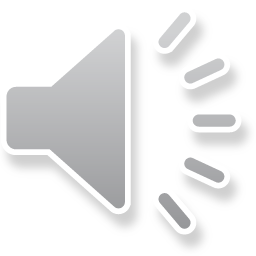 سم شناسی: مطالعه اثرات جانبی مواد شیمیایی روی ارگانیسم های زنده
سم شناس: بررسی طبیعت اثرات( مکانیسم های عمل سلولی، بیوشیمیایی و مولکولی) و ارزیابی احتمال رخدادشان
محدوده سم شناسی
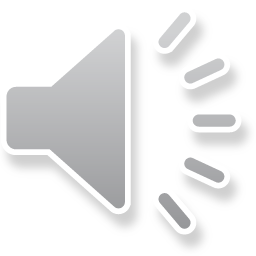 حوزه های تخصصی سم شناسی
سم شناسی مکانیسمی
Toxicogenomic 
سم شناسی توصیفی
سم شناسی نظارتی
سم شناسی قانونی
سم شناسی تجزیه ای
سم شناسی بالینی
سم شناسی محیطی
Ecotoxicology 
سم شناسی رشد ونمو
سم شناسی تولید مثلی
سم شناسی دامپزشکی
سم شناسی نظامی
سم شناسی مواد غذایی
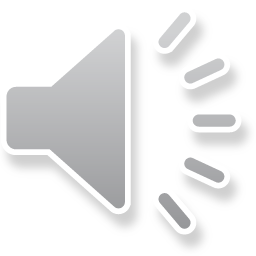 طبقه بندی سموم
منشا
حالت فیزیکی
خصوصیات فیزیکی
اثرات فیزیکی
خصوصیات مواد شیمیایی
استفاده (افزودنیهای خوراکی، نگهدارنده ها، جونده کش، علف کش و...)
ایجاد سمیت
مکانسیمهای سلولی و مولکولی
ملاحظات محیطی و سلامت انسانی (آلوده کننده های آب و خاک و ....)
ارگان هدف
و.......
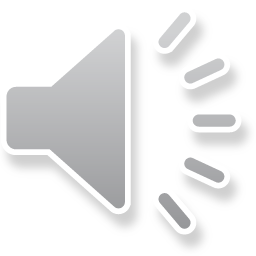 منشاء
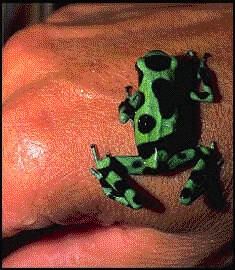 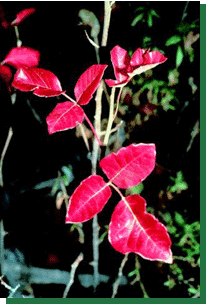 طبیعی
عناصر موجود در آب و خاک و اتمسفر
Toxin = biotoxin
ساختگی
محصولات شیمیایی
بر اساس هدف
بدون هدف (محصولات فرعی)
عدم رعایت کنترل روی واکنش ها
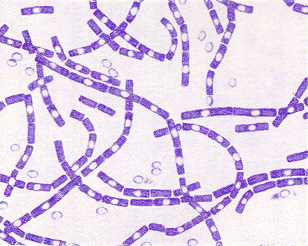 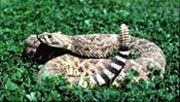 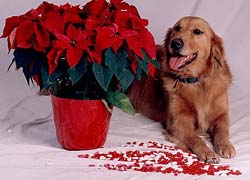 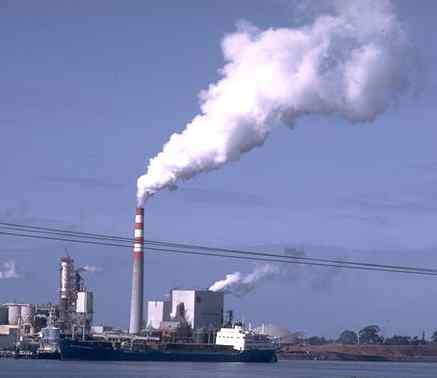 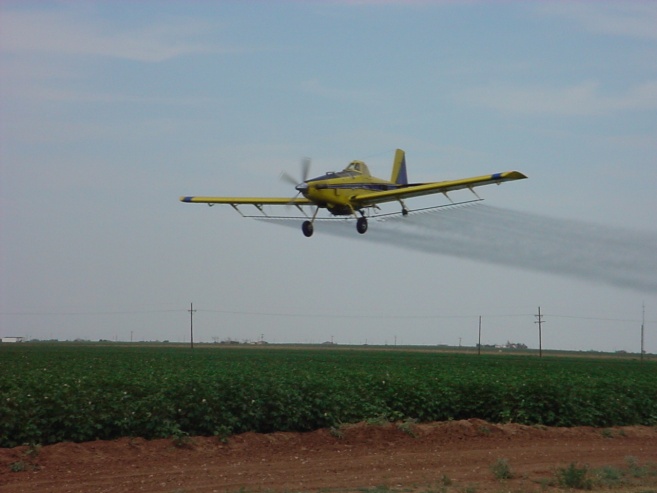 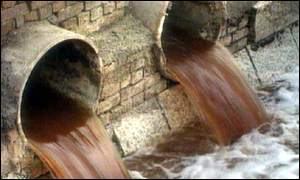 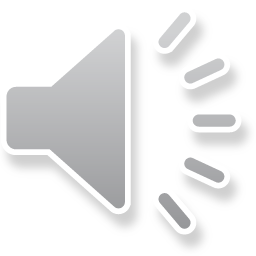 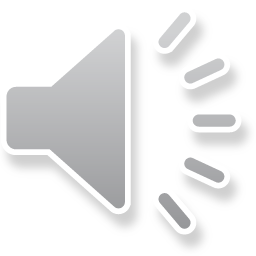 خصوصیات فیزیکی و شیمیایی
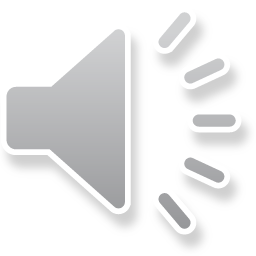 پتانسیل سمیت
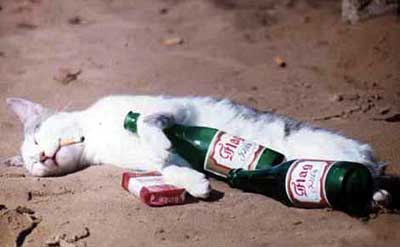 سمیت یا Toxicity 
Mg/kg 
Lethal Dose یا lethal Concentration 
Toxic Dose 
Median Lethal Dose (LD 50)
Effective Dose(ED 50)
Therapeutic Index= LD50/ED50 
Standard safety Margine=LD1/ED99
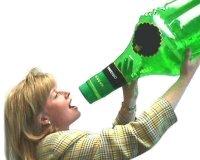 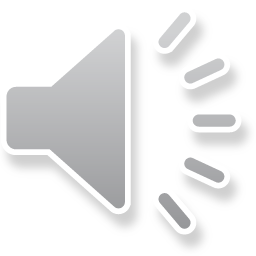 دستورالعملی برای طبقه بندی سمیت نسبی
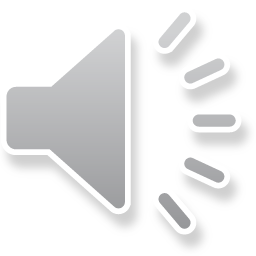 سمیت بر اساس فراوانی و مدت مواجهه
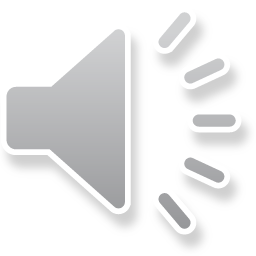 مکانسیم های سلولی و مولکولی
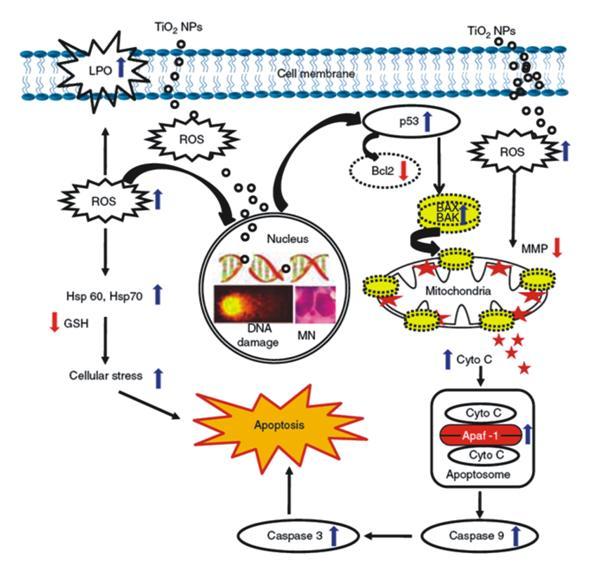 مهار کننده های سولفیدریل
ایجاد کننده مت هموگلوبینمی
مهارکننده سیتوکروم اکسیدار
خونریزی دهنده شدید
مهارکننده کولین استراز
و ...
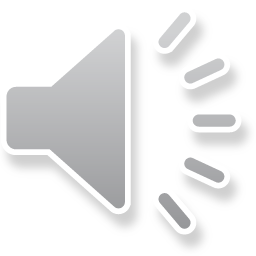 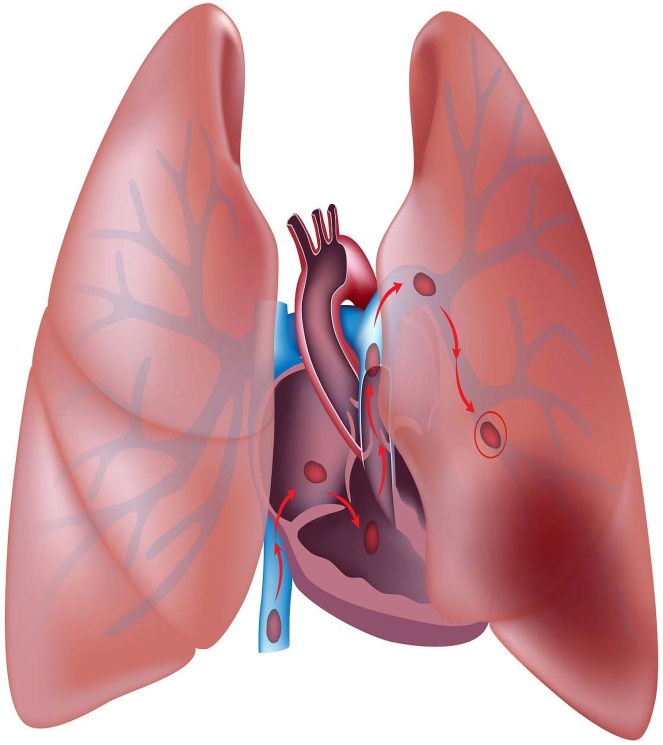 ارگان هدفtoxic
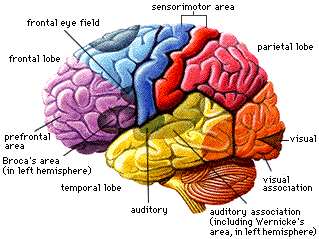 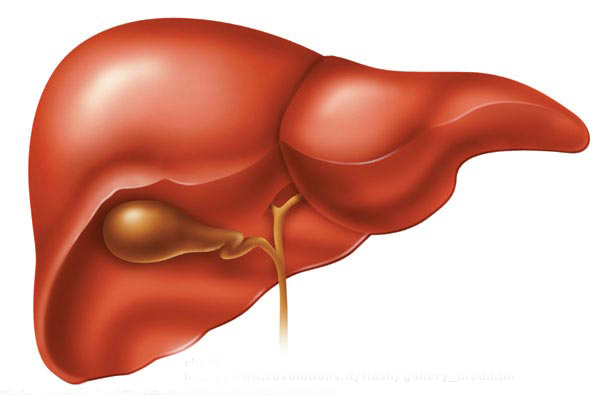 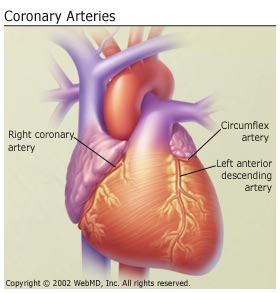 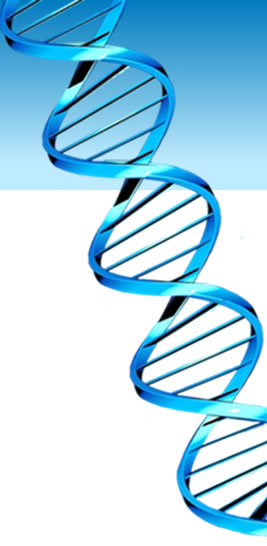 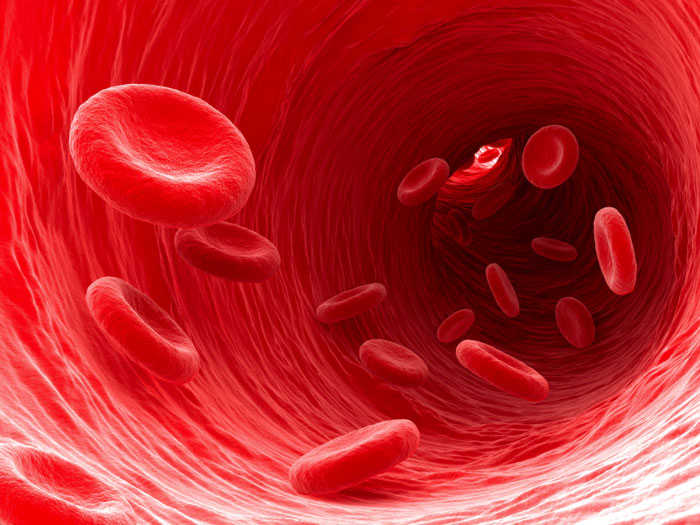 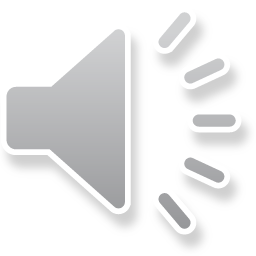 خصوصیات مواجهه
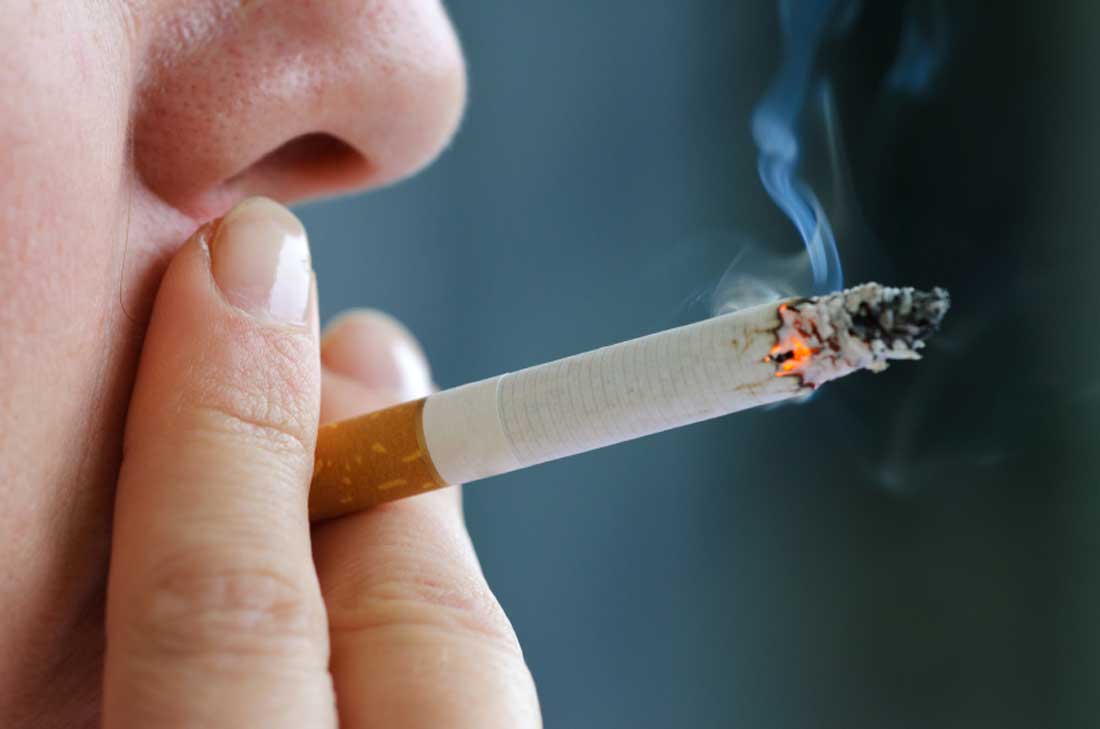 مسیر مواجهه
خوراکی
غیر خوراکی
تزریقی
استنشاقی
پوستی
مدت مواجهه 
حاد 
تحت حاد
تحت مزمن
مزمن
فراوانی مواجهه
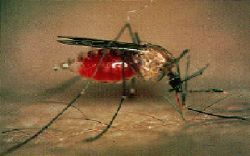 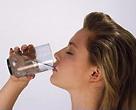 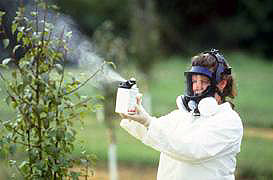 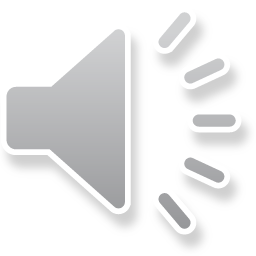 شکل مزمن سمیت
Tolerance 
فاکتور مزمنیت
Chronicity factor=acute LD50/90days LD50
دامنه اثرات نامطلوب
واکنش های آلرژیک
واکنش های ایدیوسینکراتیک
سمیت فوری و تاخیری
سمیت برگشت پذیر و برگشت ناپذیر
سمیت موصعی و عمومی
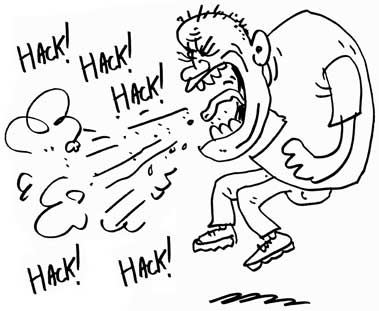 برهمکنش مواد شیمیایی
مواجهه با تعداد زیادی مواد شیمیایی مختلف در یک زمان در یک فرد یا یک ارگانیسم اتفاق می افتد.
تغییر در روش عمل
 جذب، اتصال پروتئین، بیوترانسفورماسیون و دفع
تغییر در پاسخ ارگانیسم به ترکیب ماده شیمیایی
افزایش
کاهش
Additive action
2 + 3 = 5
Synergistic
2 + 2 = 20
Potentiation
0 + 2 = 10
Antagonism
4 + 6 = 8
4 + (-4) = 0
4 + 0 = 1
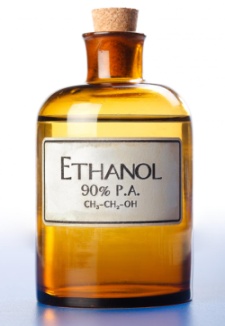 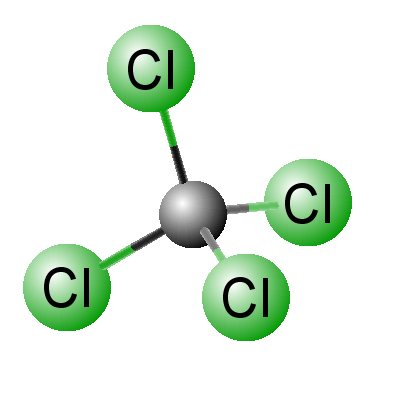 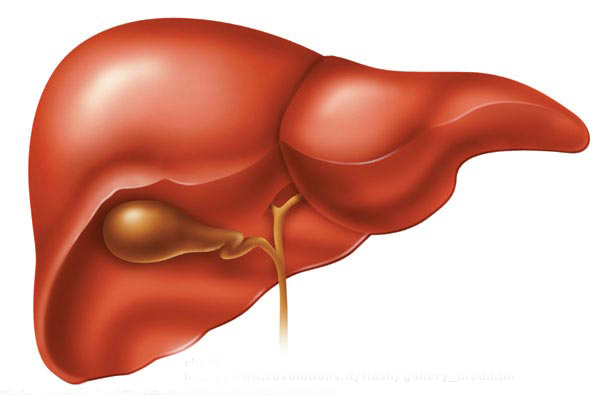 +
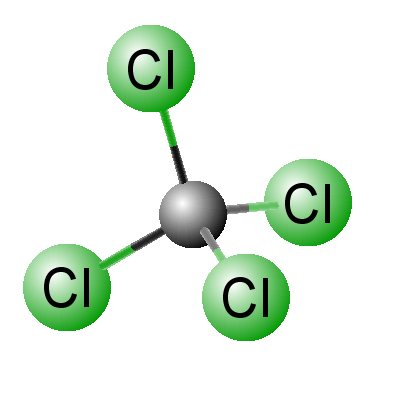 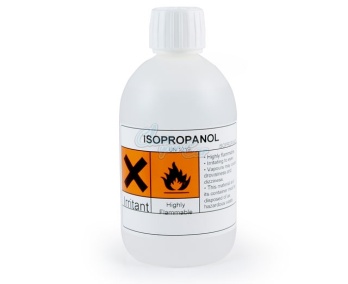 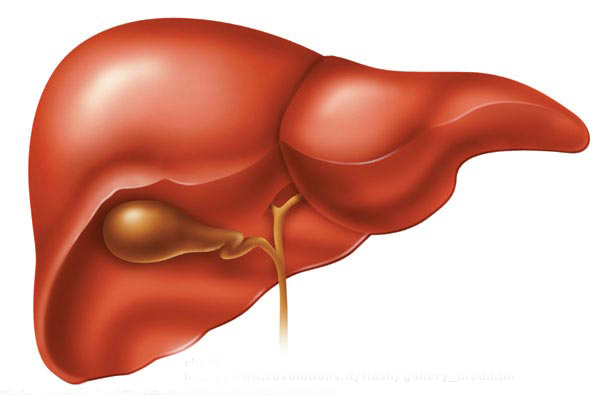 +
Types of antagonism
Functional
Opposite effects on the same physiologic function


Chemical
Chelators of metals ions
Antitoxins vs. animal toxins


Dispositional
Changes in uptake, distribution or excretion


Receptor
blockers
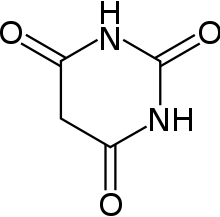 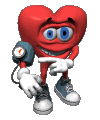 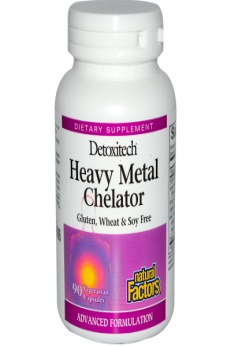 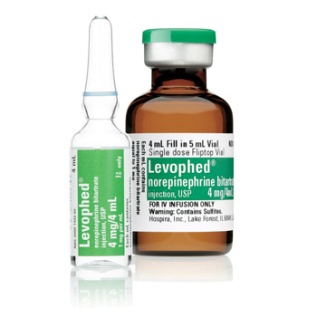 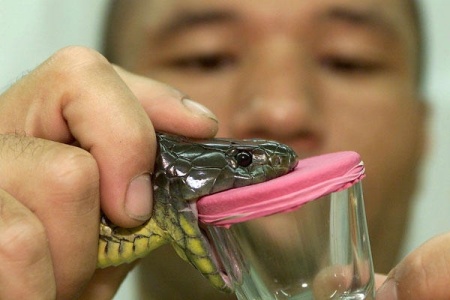 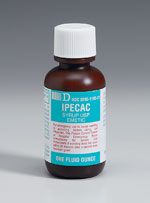 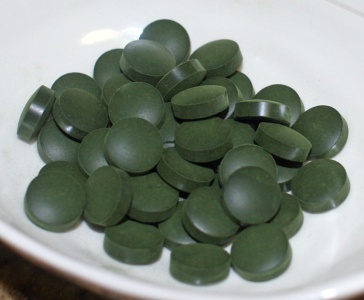 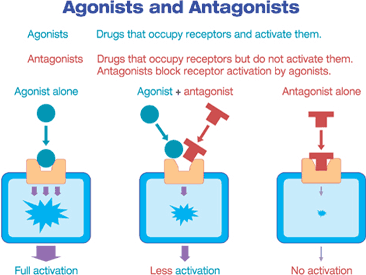 دوز - پاسخ
طیف اثر و ویژگیهای مواجهه رابطه دوز پاسخ را ایجاد می کنند.
دو نوع وجود دارد
منحنی دوز پاسخ فردی (تدریجی (graded))
منحنی دوز پاسخ کوانتال (جمعیتی)
رابطه دوزپاسخ فردی
رابطه دوز پاسخ کوانتال
Mean±1SD=%68
Mean±2SD=%95.5
Mean±3SD=%99.7
حساس
مقاوم
پاسخ همه یا هیچ:
بعضی افراد یا ارگانیسم ها به دوز ماده شیمایی یا دارو پاسخ می دهند و بعضی نمی دهند
LD50
دوز آستانه (threshold dose)
حداقل دوزموثری از ماده شیمیایی که سبب پاسخ در شرایط همه یا هیچ می شود گویند
درصد پاسخ می تواند به واحد انحراف از میانگین یا انحراف معادل نرمال (NED) تبدیل شود.
50%=0
68%=1
NED+ 5 = probit unit
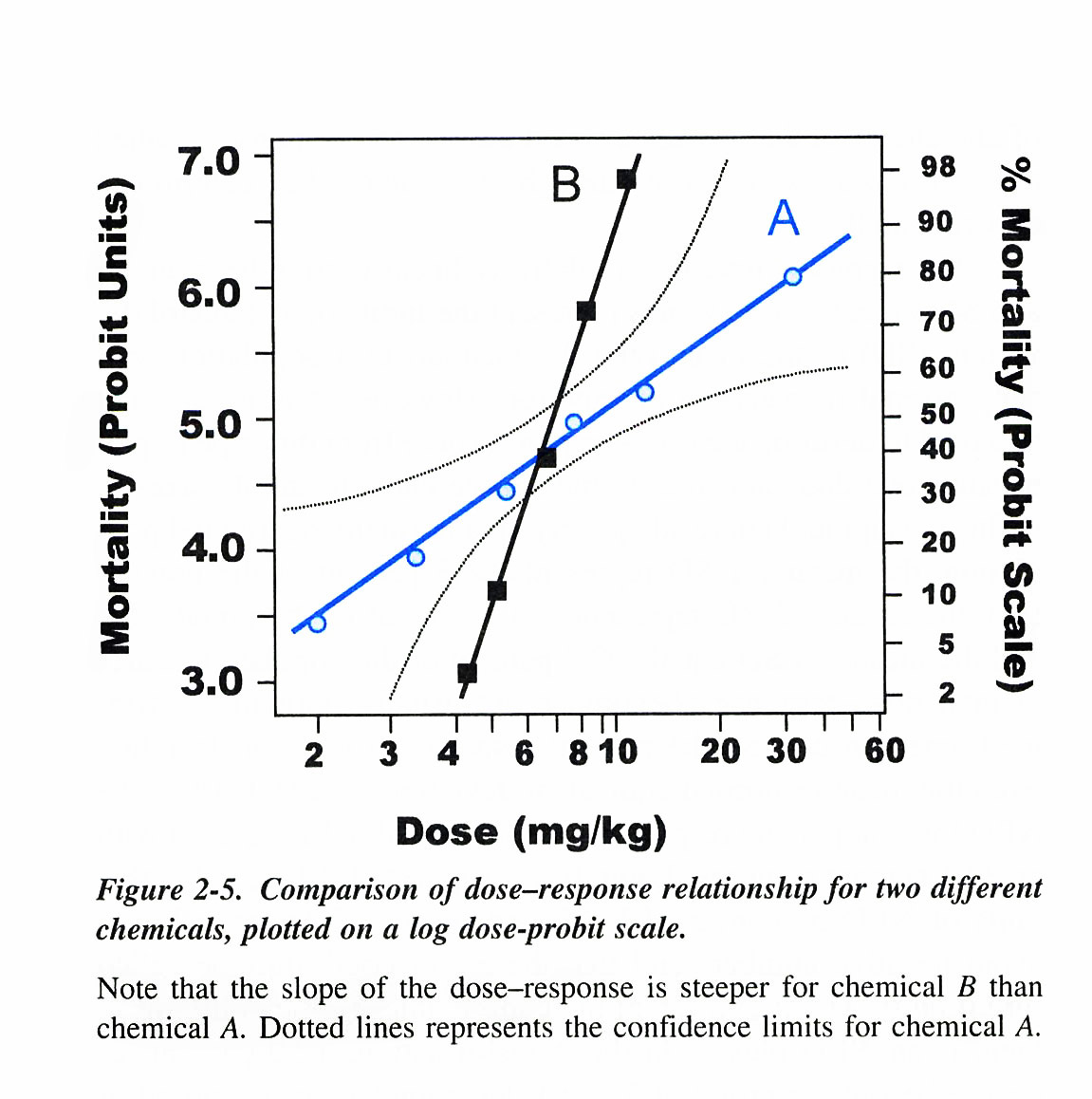 علاوه بر LD50 شیب منحنی دوز پاسخ نیز بدست می آید
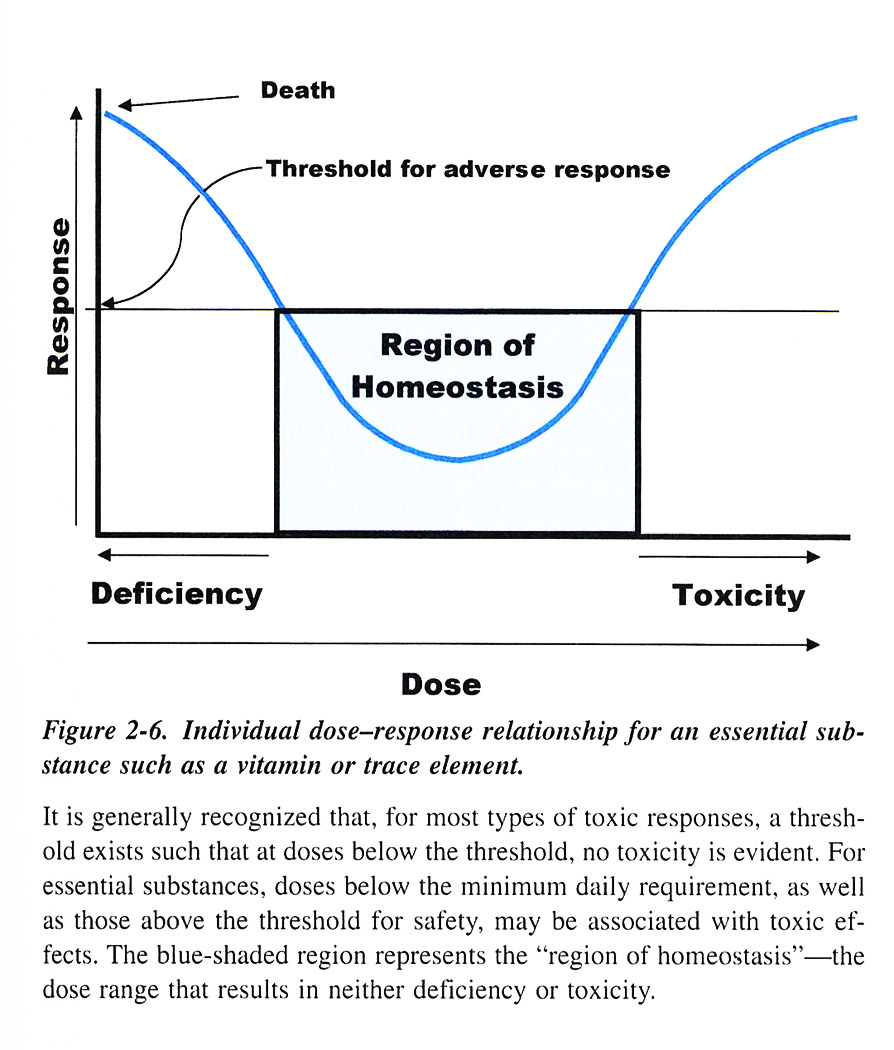 شکل منحنی دوزپاسخ
عناصر ضروری
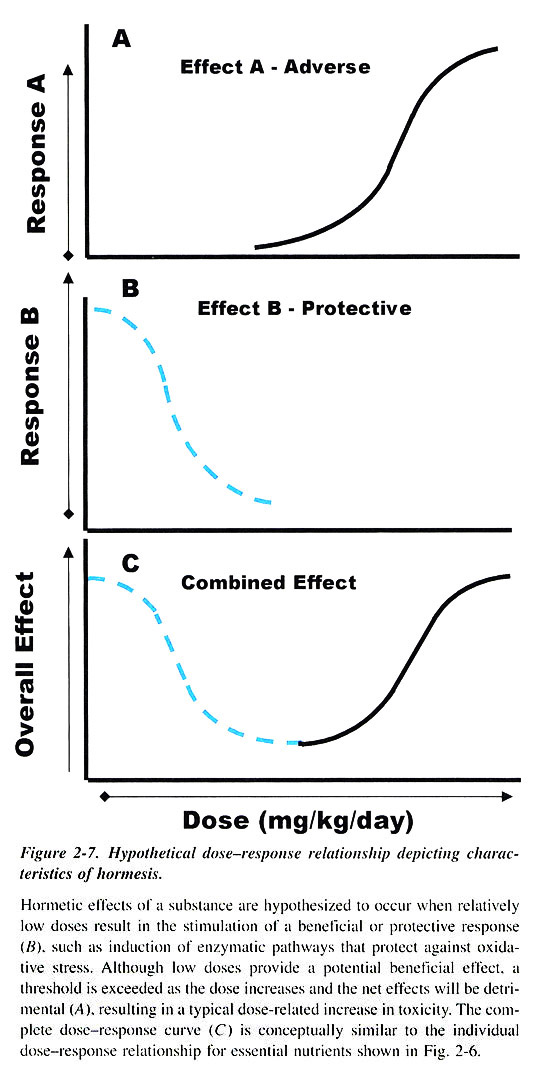 شکل منحنی دوز پاسخ عناصر غیر ضروری (hormesis)
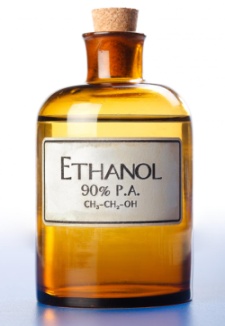 بزرگی پاسخ در رابطه با دوزتجویز شده است
پاسخ به علت ماده شیمیایی تجویزشده است
برای یک ماده شیمیایی جدید نقطه شروع ارزیابی سم شناسی شاخص کشندگی است و مقایسه میان قدرت کشندگی مواد شیمیایی مختلف انجام می گیرد. 
بعد از آن اول مشاهدات جزئی تر در حیوان زنده سالم انجام میگرد ودوم بررسی هیستوپاتولوژی بافت ها و ارگانهای خاص بعد از مزگ انجام می شود. 
از این مطالعات اطلاعاتی در رابطه با مکانیسم های کشندگی و ارگانهای هدف تحت تاثیر بدست می آید و مکانیسم احتمالی سمیت را پیشنهاد میدهد.
فرضیات منتج از رابطه دوز پاسخ
روشهای کیفی اندازه گیری و روشهای دقیق بیان سمیت وجود دارد
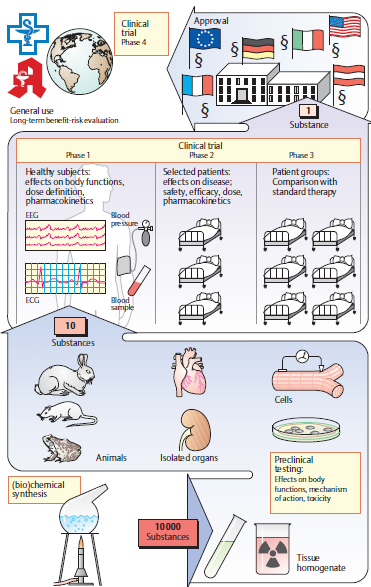 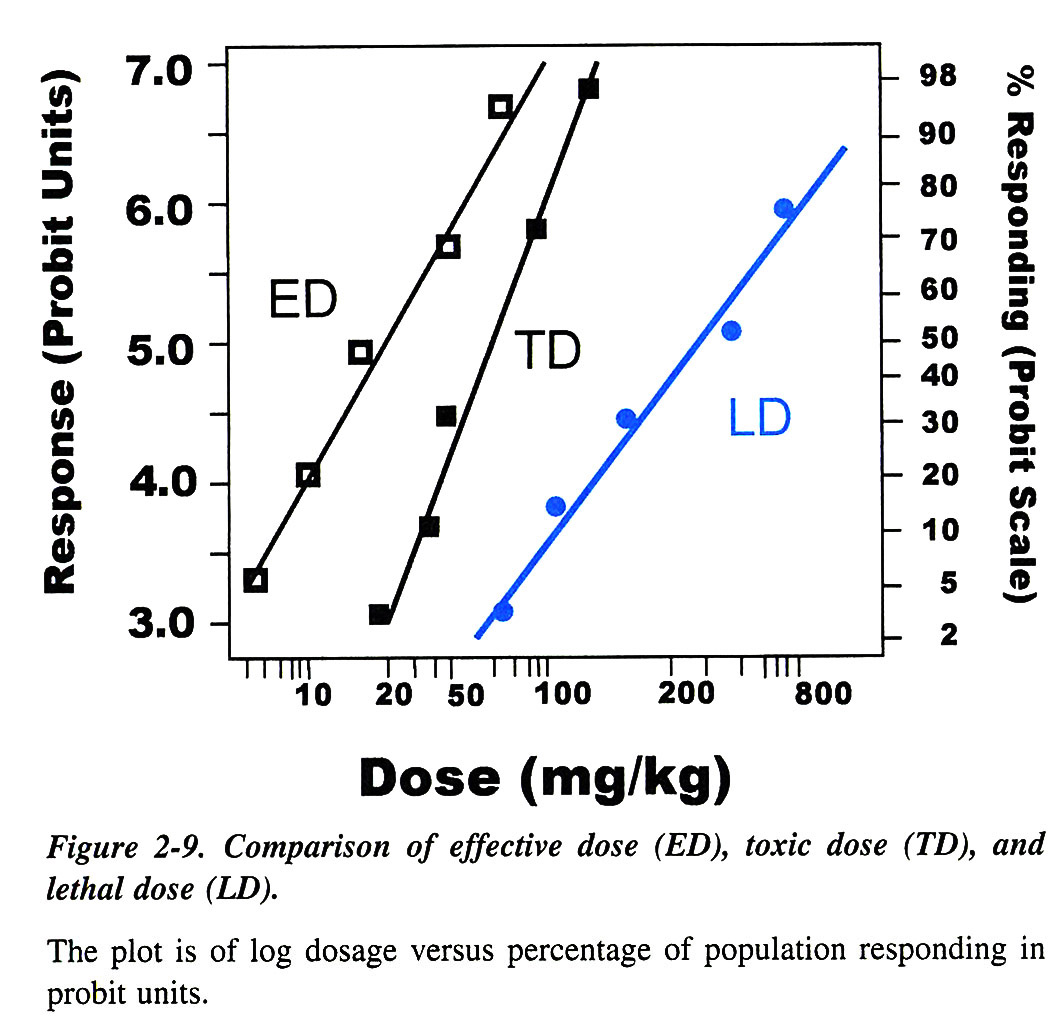 اثرات بیهوش کنندگی هالوتان
آسیب کبدی هالوتان
TI=LD50/ED50
Margin of safety=LD1/ED99
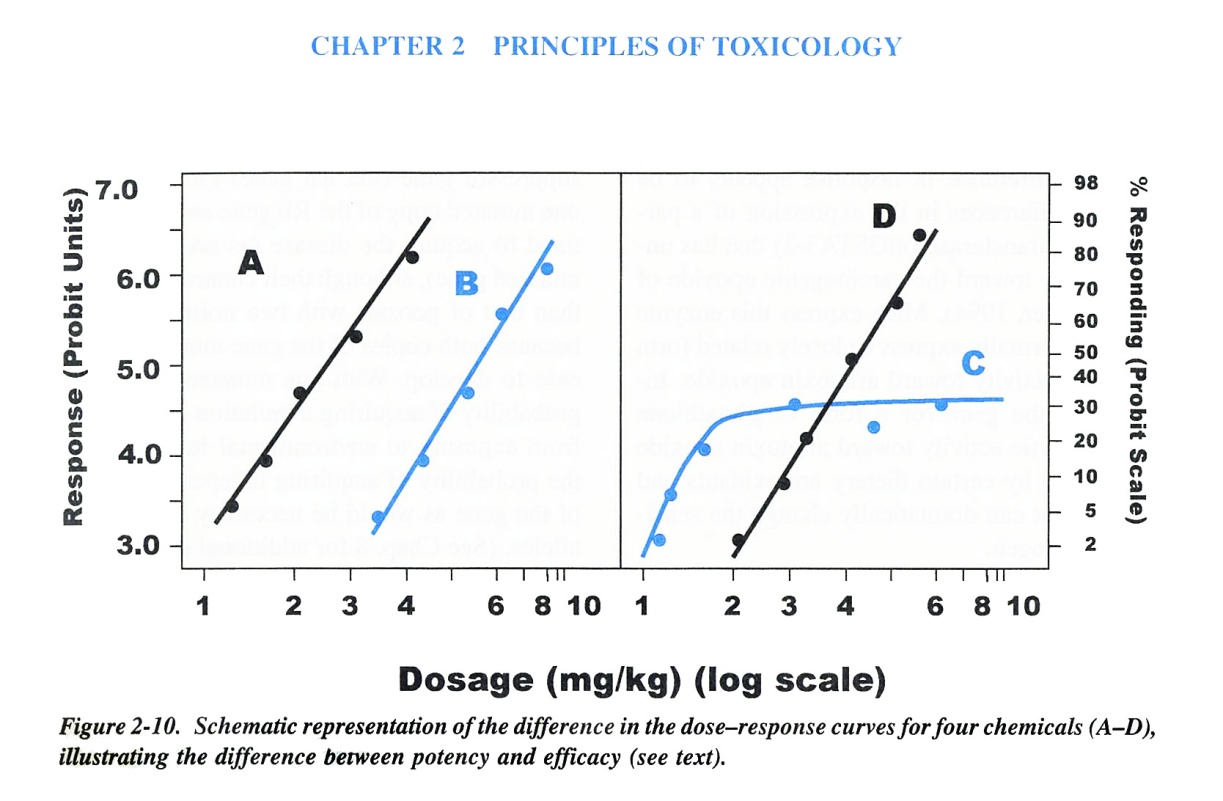 قدرت در برابر کارایی (potency vs. Efficacy)
Potency :
 A>B
C>D
Efficacy:
A=B
D>C
عوامل تاثیر گذار در سمیت
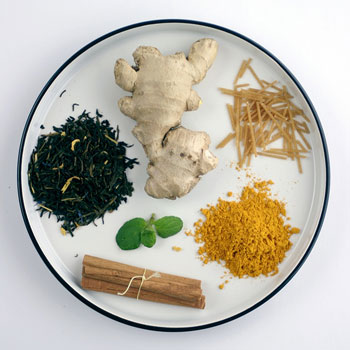 فاکتورهای ماده سمی
فاکتورهای فردی یا دامی
فاکتورهای محیطی
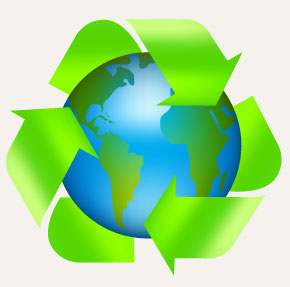 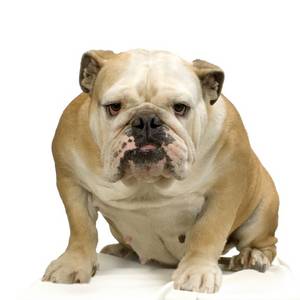 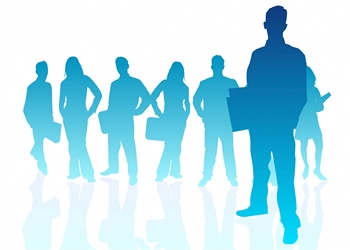 فاکتورهای ماده سمی
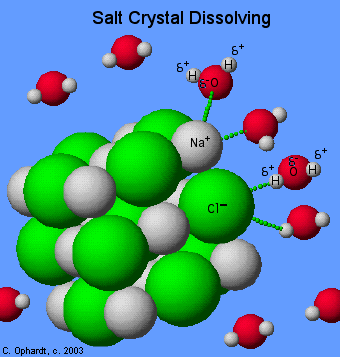 حلالیت پذیری، یونیزاسیون، قطبیت
حلالیت بالا در چربی
ترکیبات غیر قطبی وزن مولکولی پایین
ترکیباتی حاوی گروههای یونیزه
اتصال به پروتئین های فیزیولوژی (آلبومین)
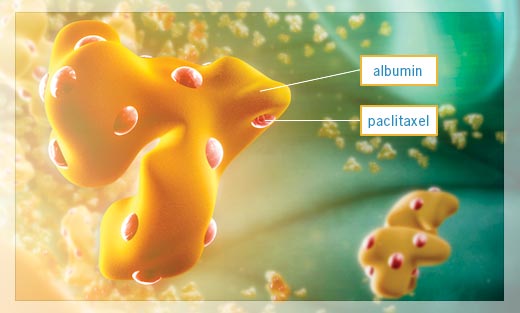 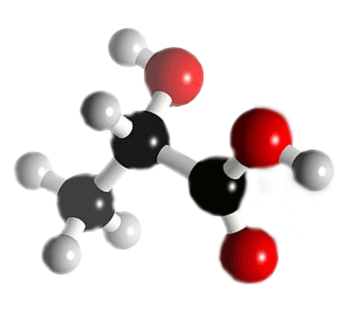 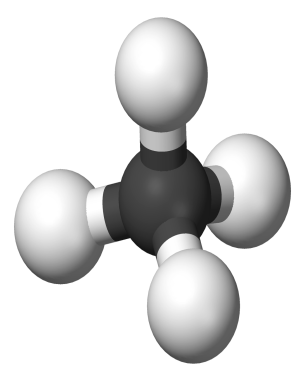 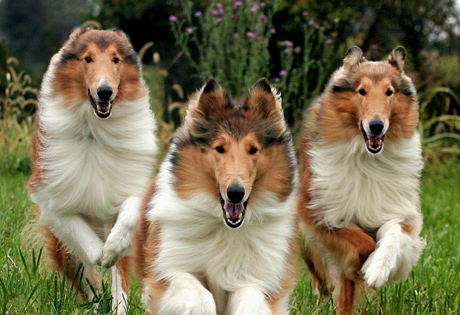 فاکتورهای دام
نژاد یا سویه 
سن
جنس 
مرحله تکاملی
شرایط فیزیولوژیکی
گوناگونی فردی
سلامتی در زمان مواجهه
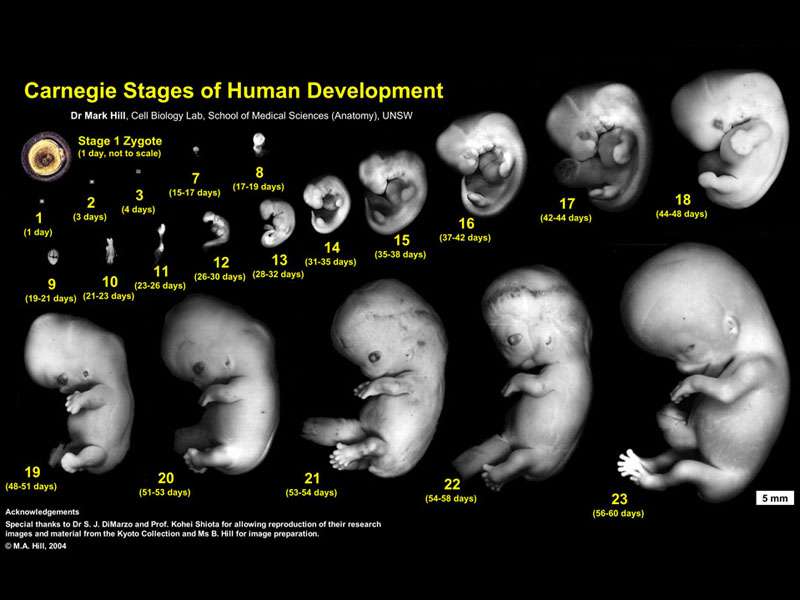 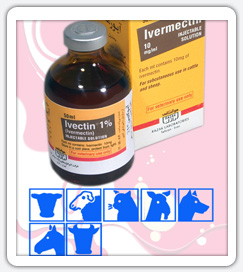 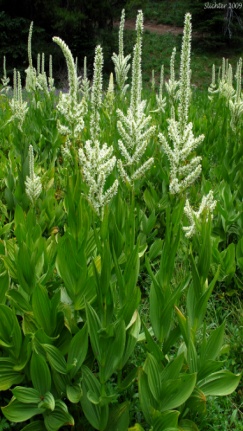 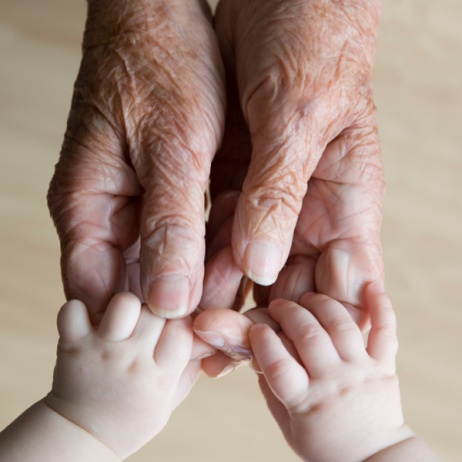 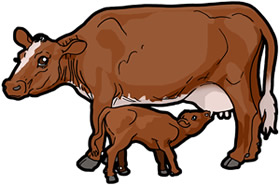 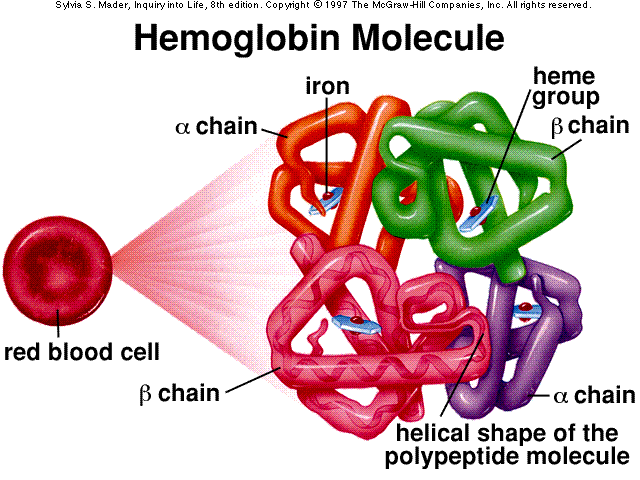 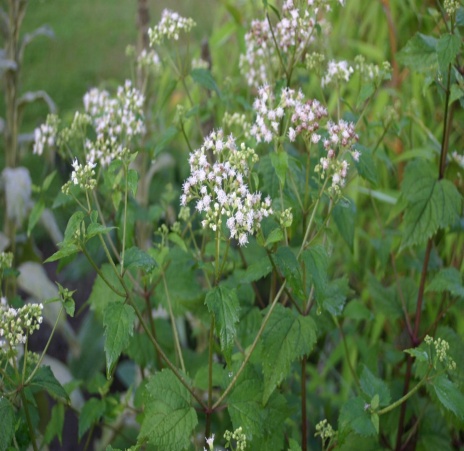 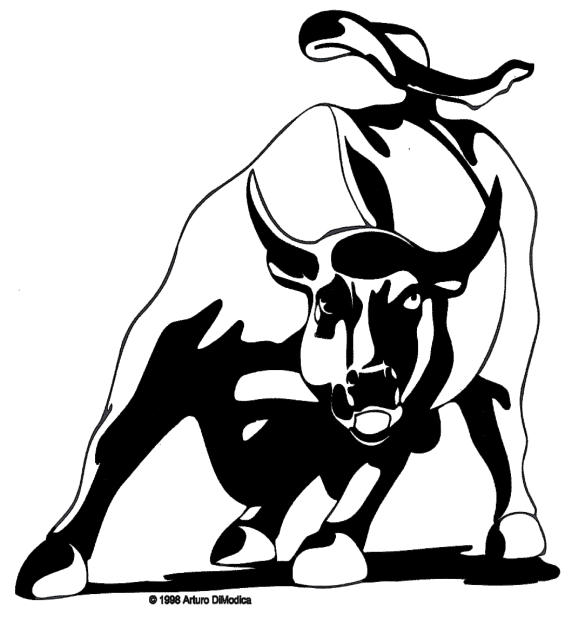 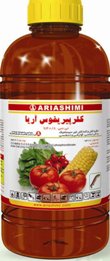 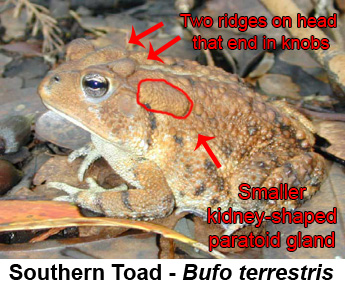 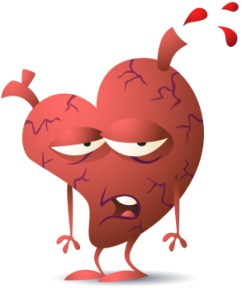 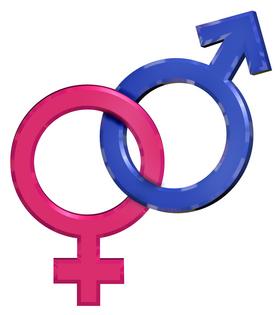 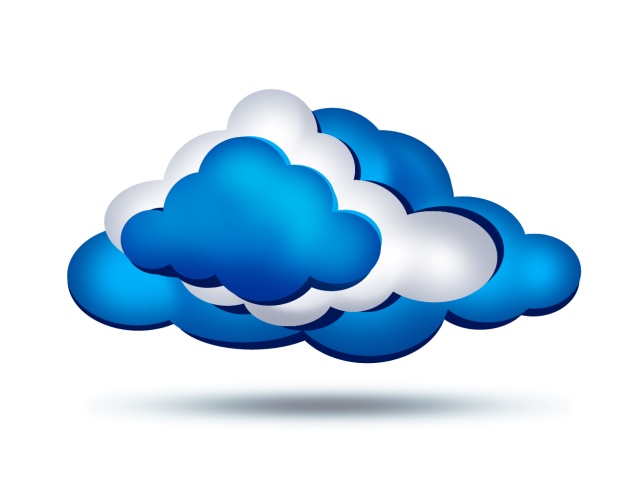 فاکتورهای محیطی
گردش هوا
فصل، دما
فاکتورهای نوری

فاکتورهای آب
کمیت
کیفیت
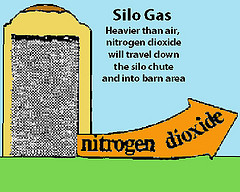 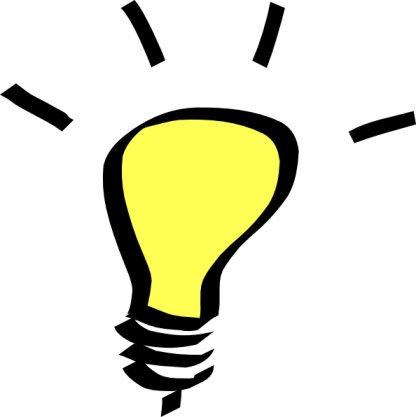 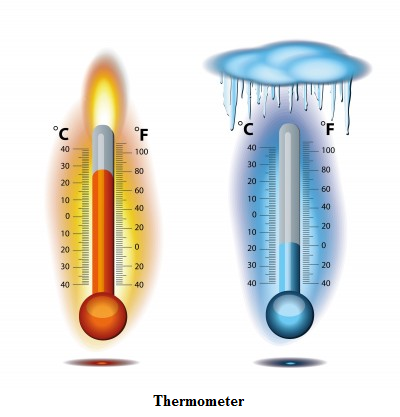 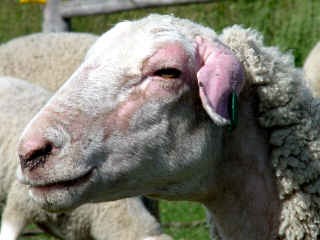 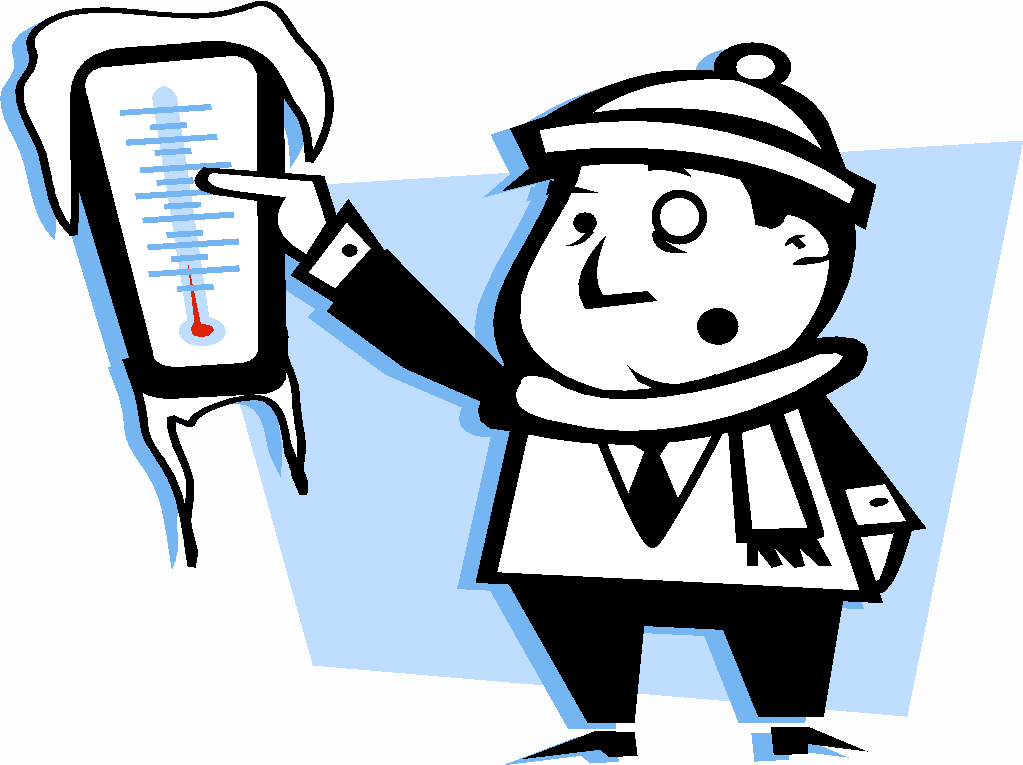 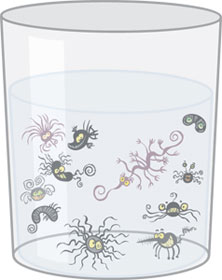 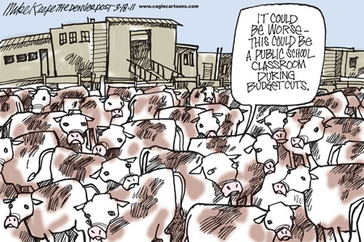 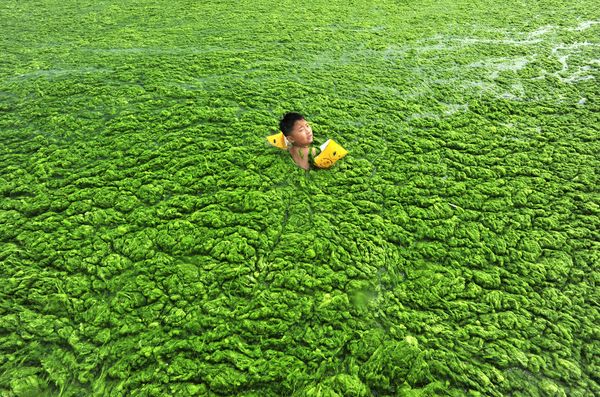 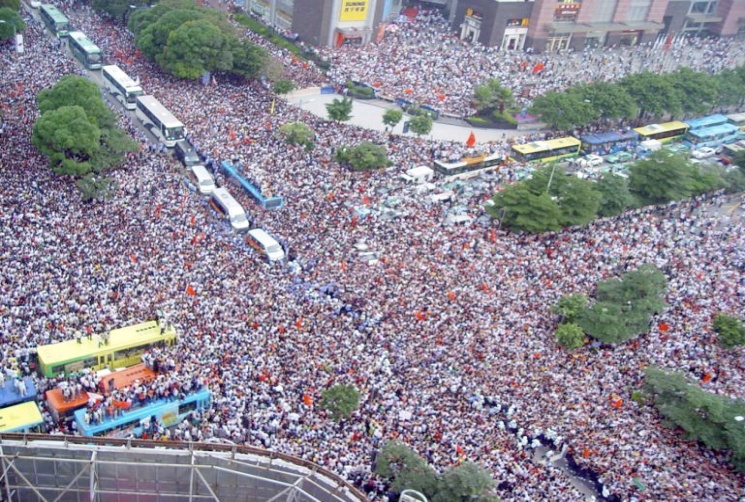 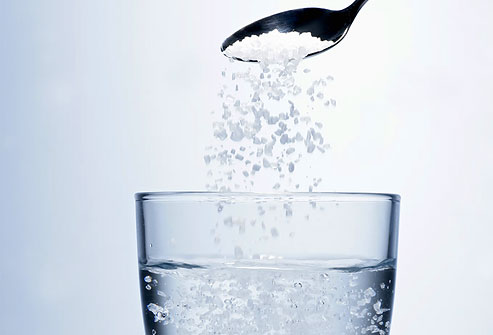 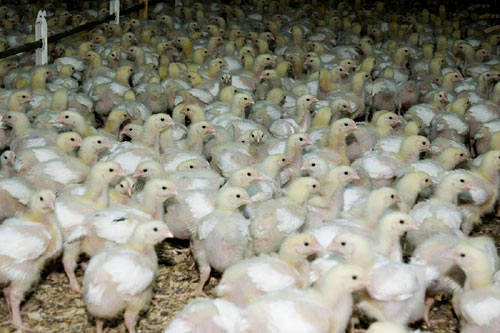 فاکتورهای غذایی
مواد مغذی
آلوده کننده ها
کمیت
خوش خوراکی
فاکتورهای جا و مکان
اندازه
مواد ساختمانی
تجهیزات گرمایی و تهویه
موادبستر
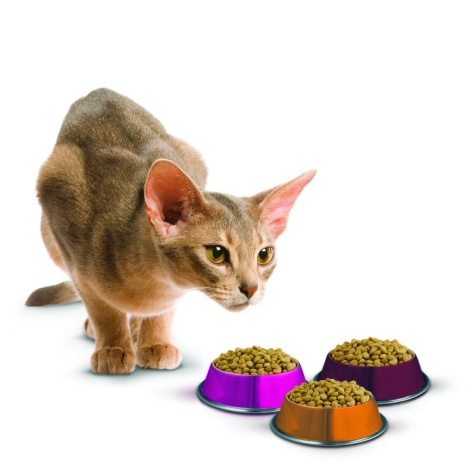 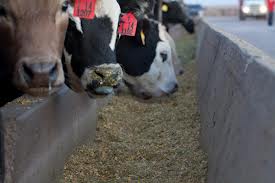 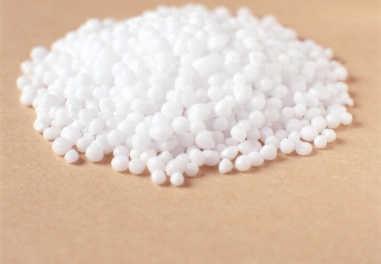 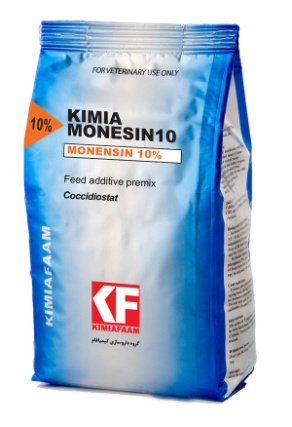 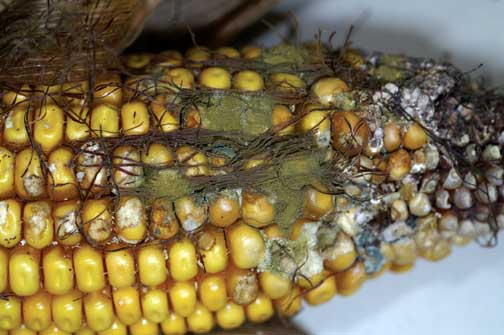 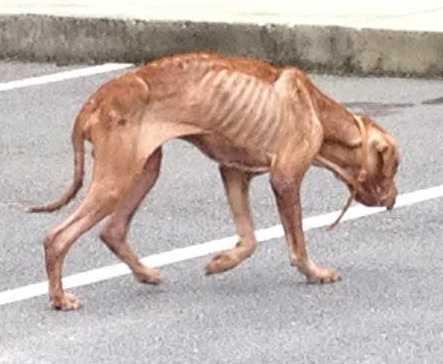 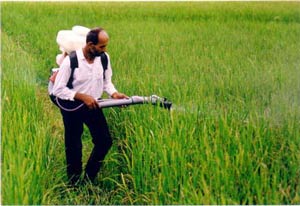 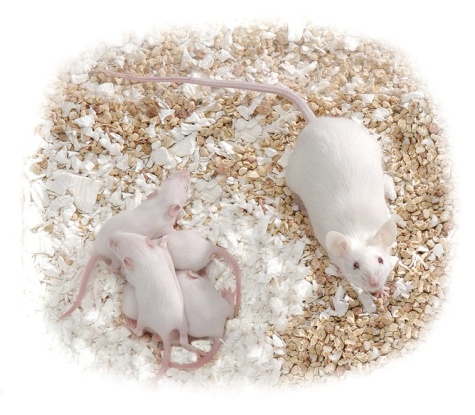 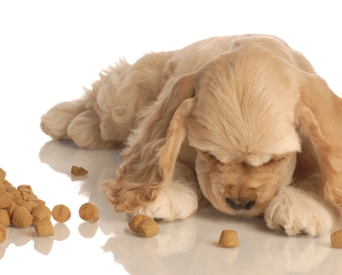 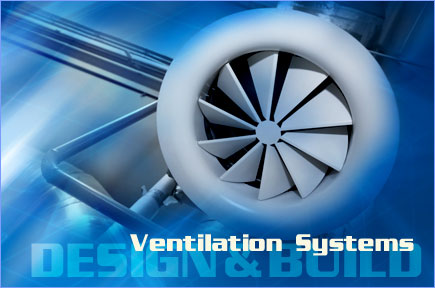 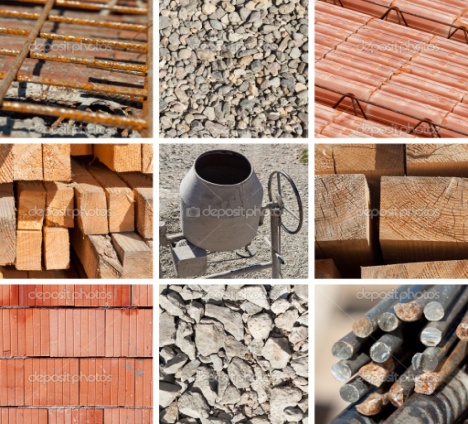 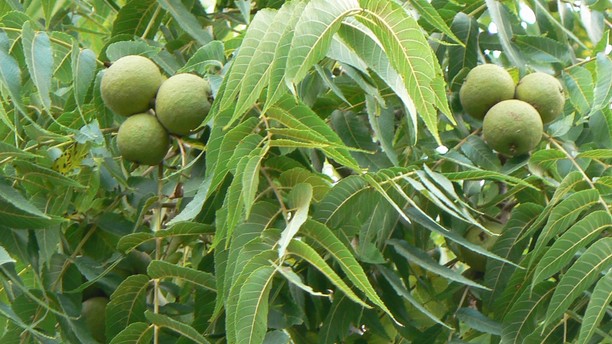 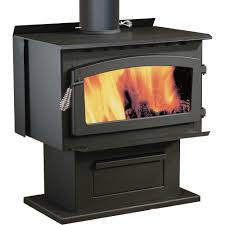 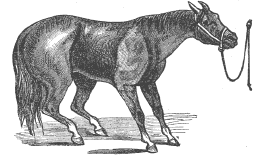